Chandrapur A.h.p High School
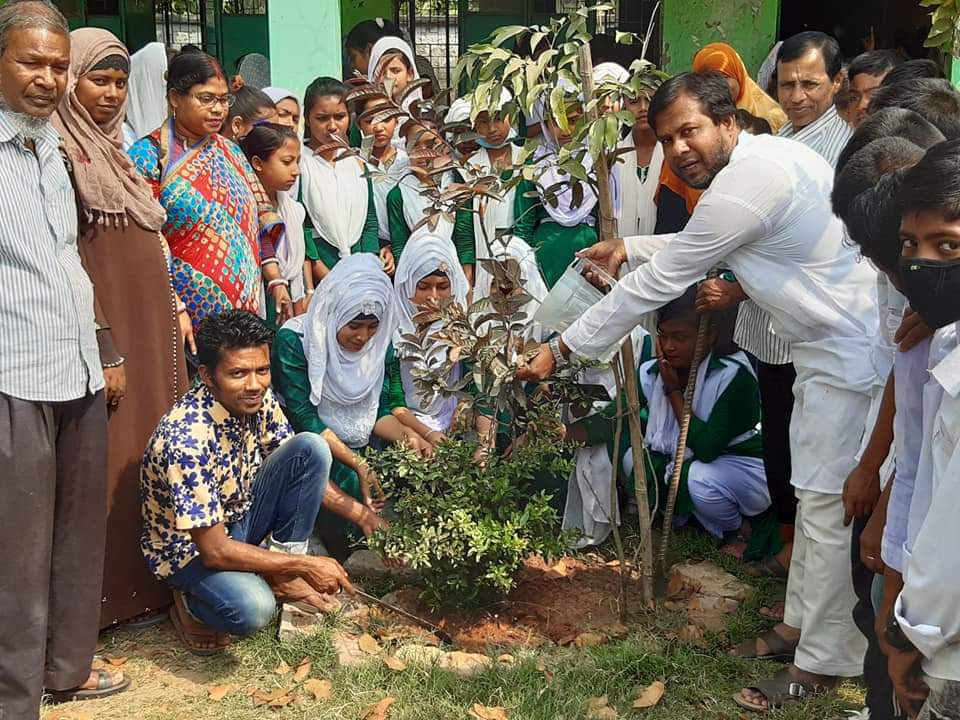